The Abraham Accord  vs. The Abraham Covenant
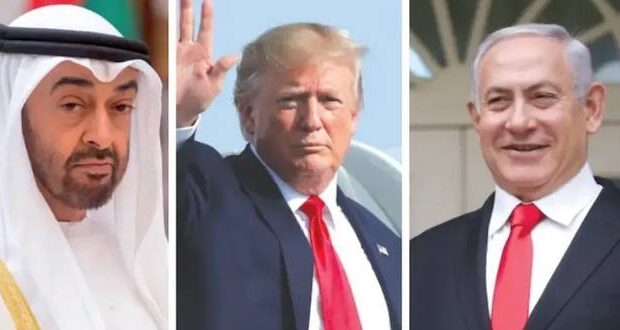 Where do we find Abraham’s Covenant?

Abraham’s Covenant
Genesis 15
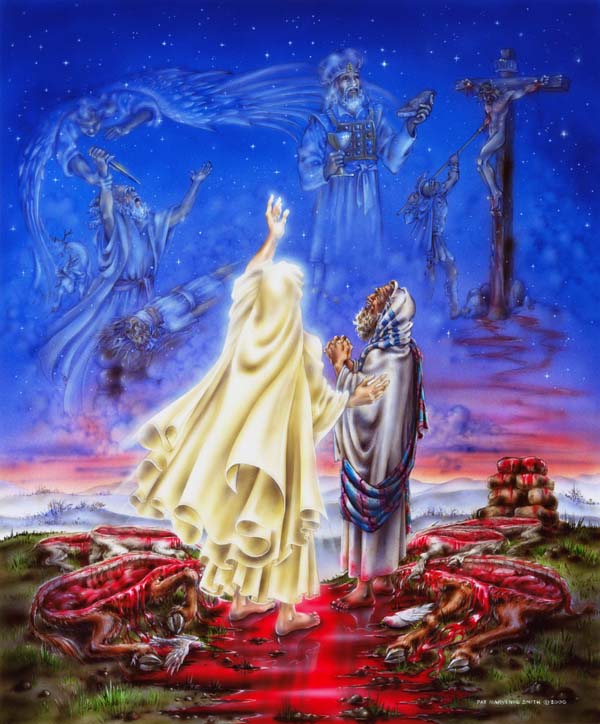 Genesis 12:1-2
God told Abram to leave the pagan land of his birth and to  travel to a Land that God would show him.
Genesis 12:3 
And I will bless those that bless you, and I will curse those that curse you.
God Cut an Everlasting
 Covenant with Abraham
   Genesis Chapter 15
       A Land Covenant
      Great  Nation from him
       Make his name great
Genesis 15:5  “And God brought Abram fouth and said, Look now toward heaven, and tell the stars. If you are able to  number them:  God said to him, so shall your seed be
8. In the same day, the Lord made a covenant with Abram, saying Unto your seed have I given this Land, from the river of Egypt to the great river, the Euphrates..
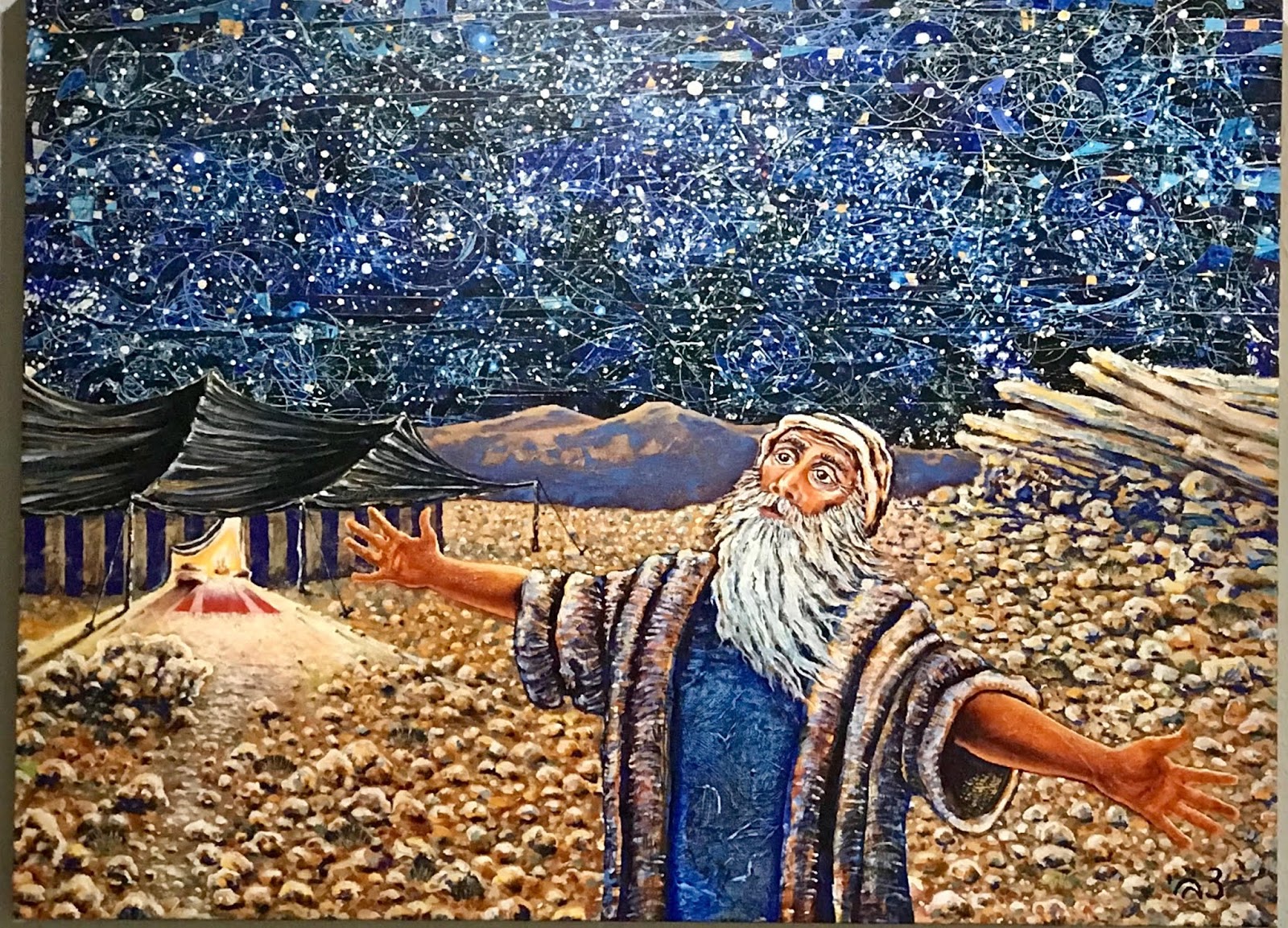 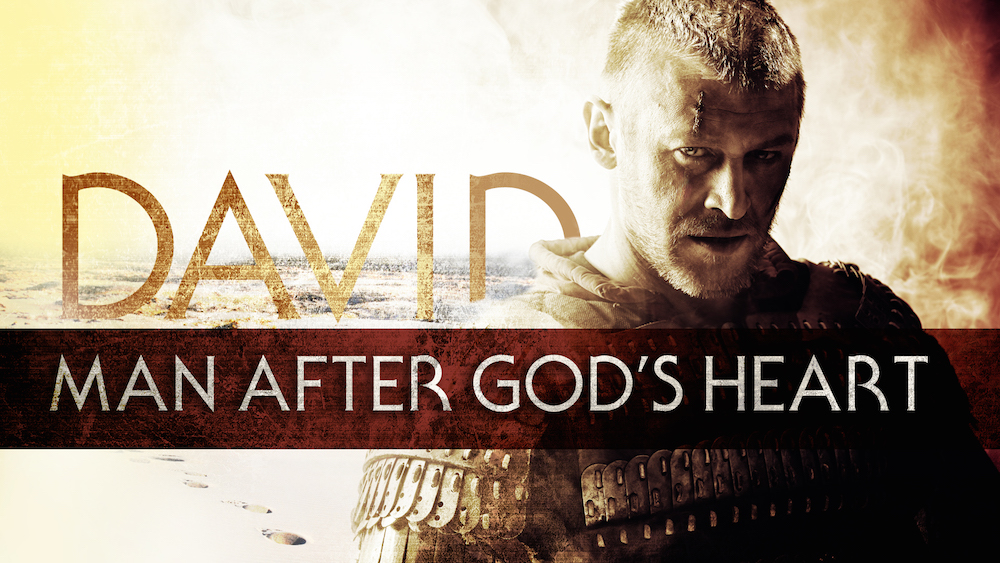 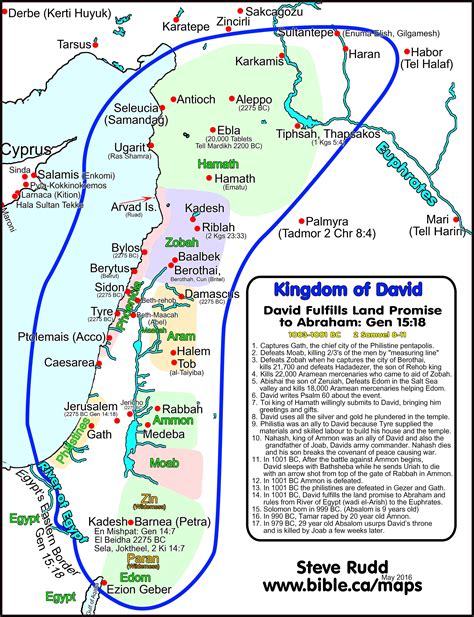 David not only believed  believed in the Everlasting Land Covenant God gave to Abraham, Isaac and Jacob,

  
He fought many battles to fulfill it
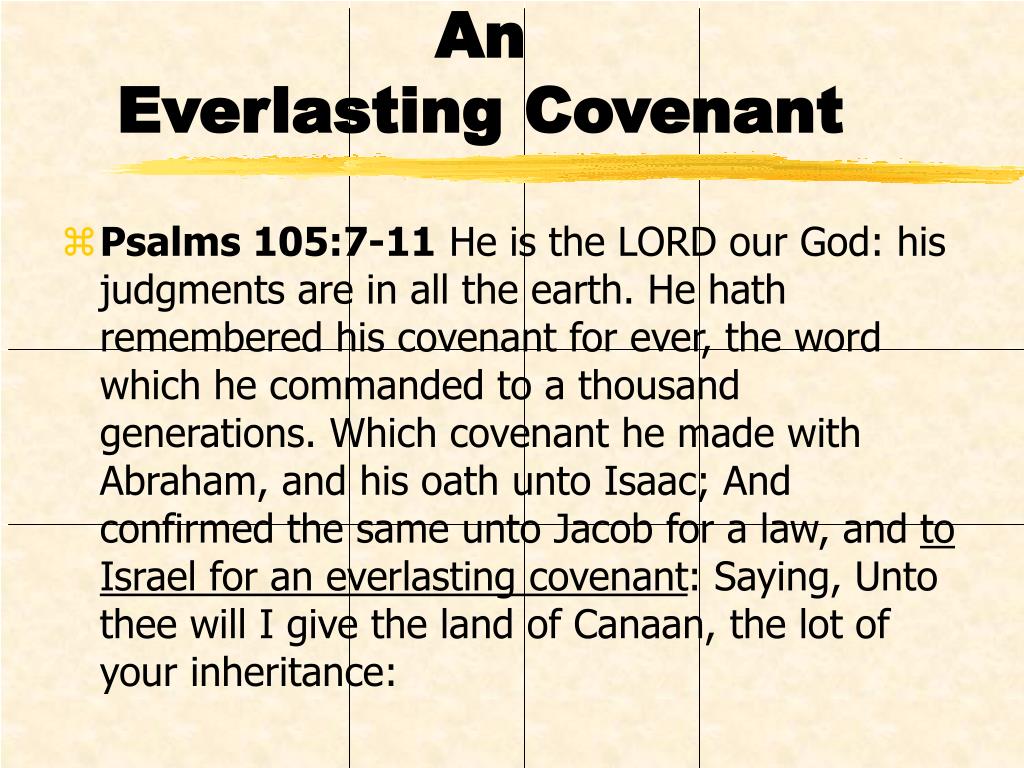 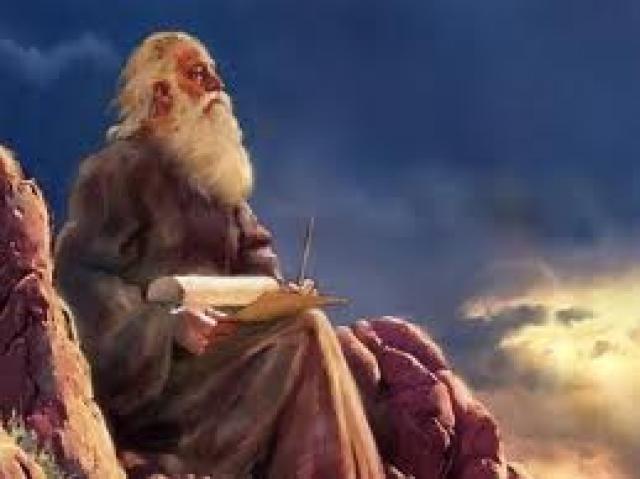 Isaiah 24:1-6

6.The earth also is defiled under the inhabitants thereof, because they have:  	transgressed the Laws,
 	changed the ordinance, 
       broken  the everlasting covenant.”
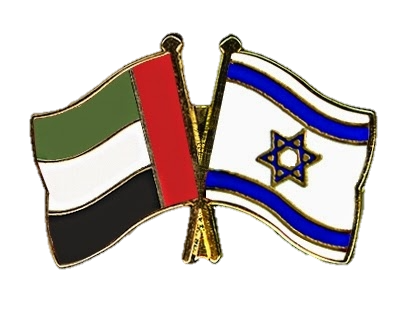 The Abraham Accord
            8/13/2020
Middle East Peace Treaty
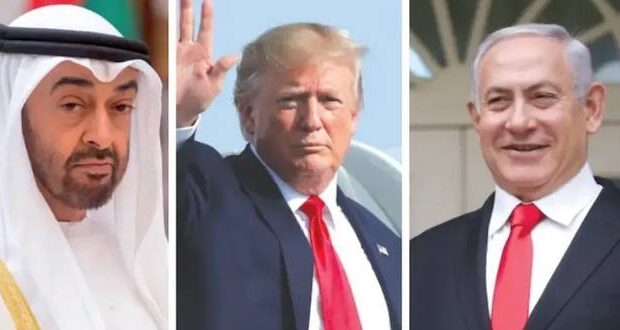 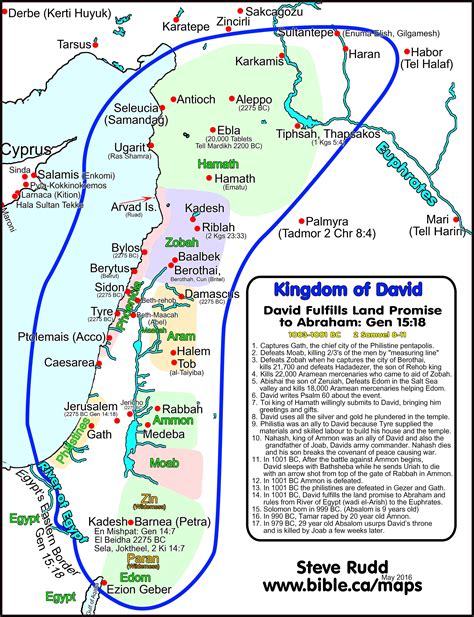 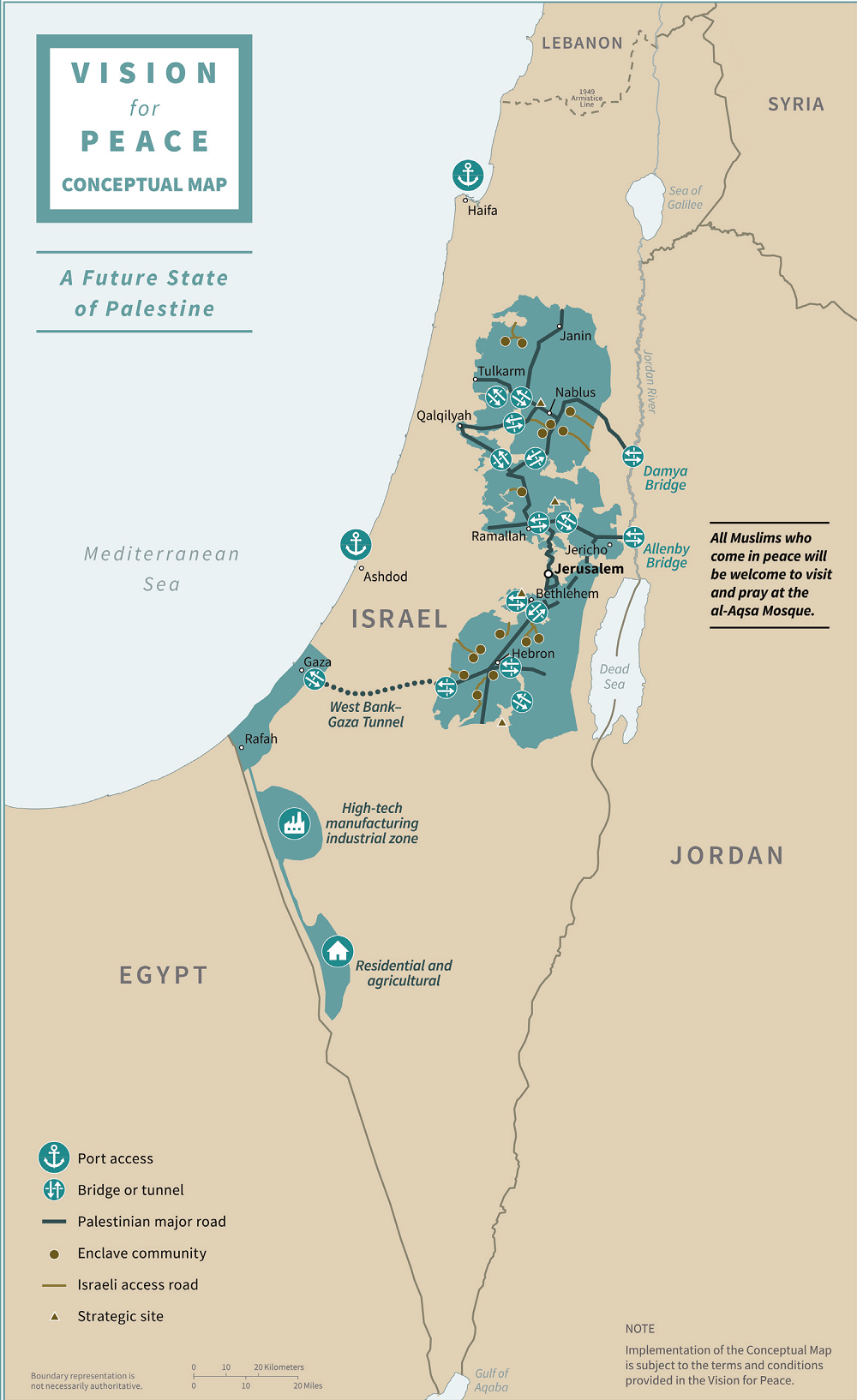 RecognizesThe 3 Great Abrahamic Faiths
   Christianity, Judaism, and Islam together
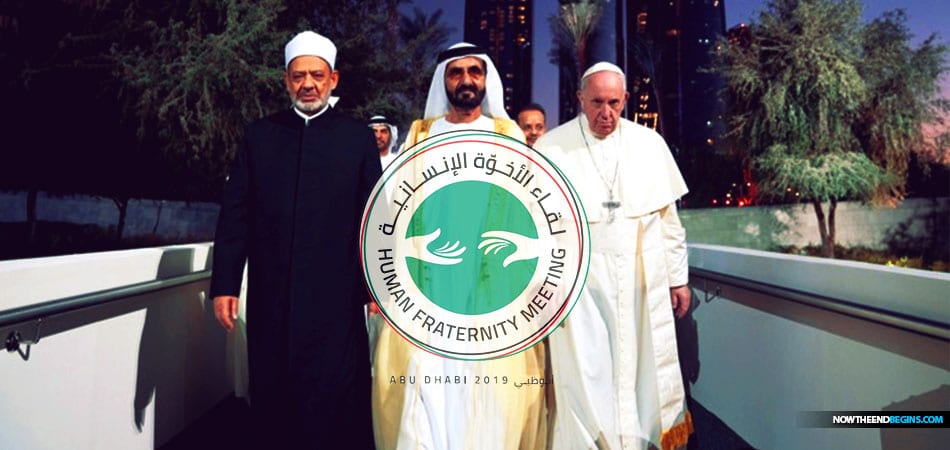 If Israel is God’s focus in the End times, 
            And  Islam is the End Times Beast……
                    What is Chrislam ?
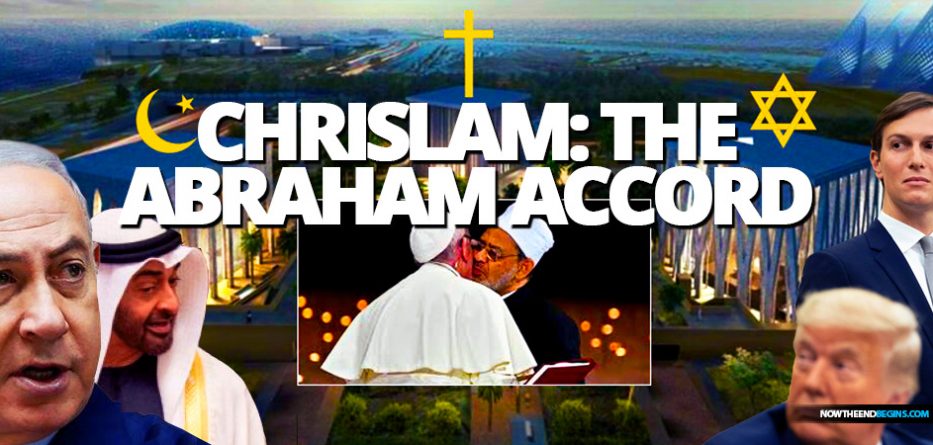 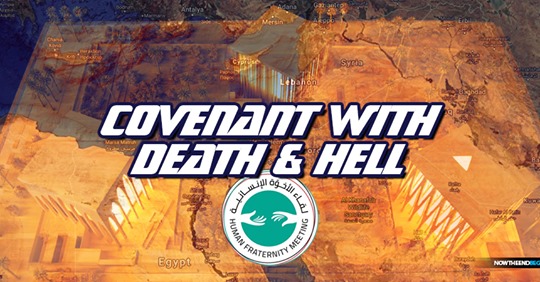 Israel Will Make a
Isaiah 28: 14-15

14.  Wherefore hear the Word of the Lord, you scornful men that rule                  people  that are in Jerusalem

Because you have said, we have made a covenant with death, and with hell we are in agreement: when the overflowing scourge  shal pass through, it shall not come to us, for we have made lies our refuge and under falsehood we  have hidden ourselves.
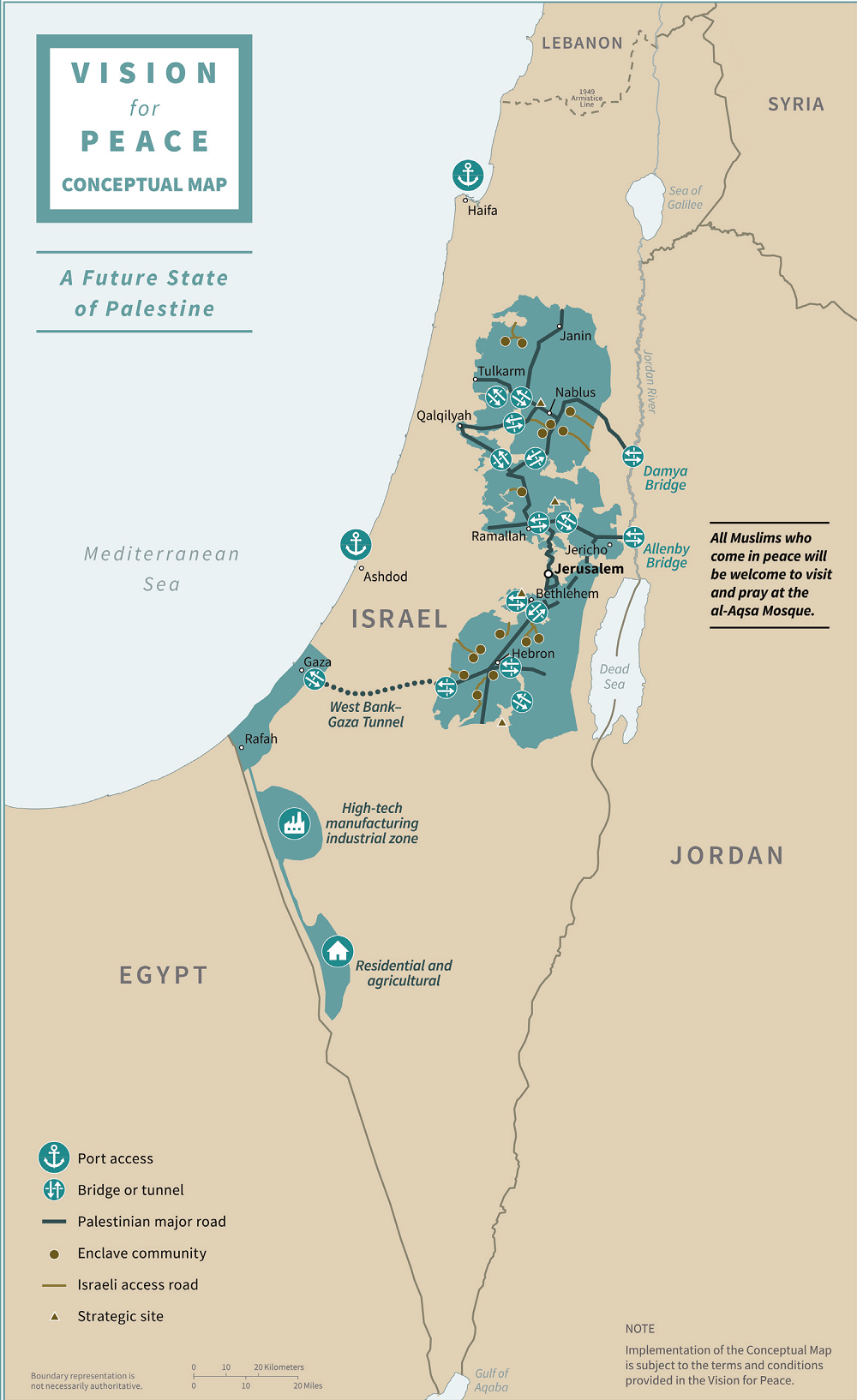 “A Historic Breakthrough”
Significant Stepto PEACE
Diplomatic Relationship
 Between Israel and UAE
Bypasses Palestinians
Great Growth
     Travel, Trade. Tourism,
     Communication, Commerce
     Healthcare, Energy
Embassies, Ambassadors
Creation of Palestinian State
$50 Billlion iAid - Palestinians
US sale of F-35 Fighter plans
 US sale of armed Drones
First time flights to UAE, 
Millions more Muslims can travel to visit Jerusalem
Annexation of Judea, Samaria for Israel     Removed
Israel/UAE Covid Copperation
Signed in September
More hidden details!